BAB 7Interviewing Candidates
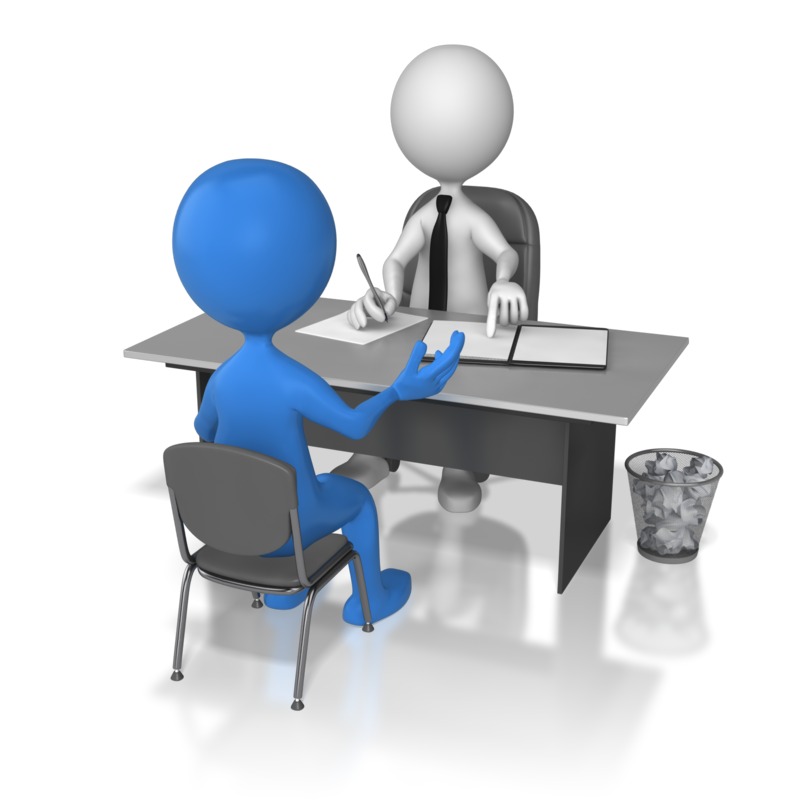 Christy Agung Yunita & Gde Nyoman Krishna Manu
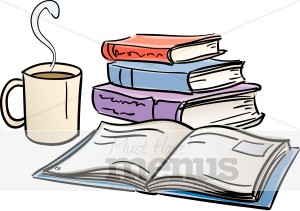 Learning Objectives
List the main types of selection interviews
List and explain the main errors that can undermine an interview’s usefulness
Define a structured situational interview
Explain and illustrate each guideline for being a more effective interviewer
Give several examples of situational questions, behavioral questions, and background questions that provide structure
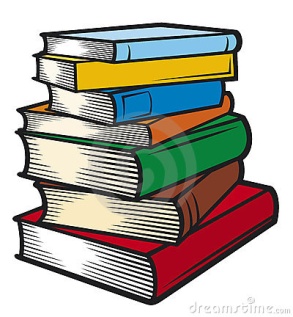 BASIC TYPES OF INTERVIEWS
Definisi
Interview	
Prosedur yang didesain untuk memperoleh informasi dari seseorang melalui tanggapan lisan terhadap pertanyaan lisan

(performance appraisal interview, exit interview, & selection interview)
Selection of Interviews
Interview Structure
Interview Administration
Interview Content
Menggunakan daftar pertanyaan yang sudah terstandarisasi & memungkinkan memberikan nilai untuk setiap jawaban (jika dibutuhkan)
Structured / Directive
Interview
Which to use?
Tidak menentukan dan tidak menggunakan daftar pertanyaan
Unstructured / Nondirective
Interview
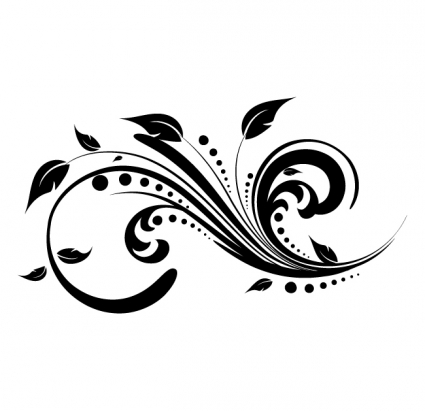 Interview Content
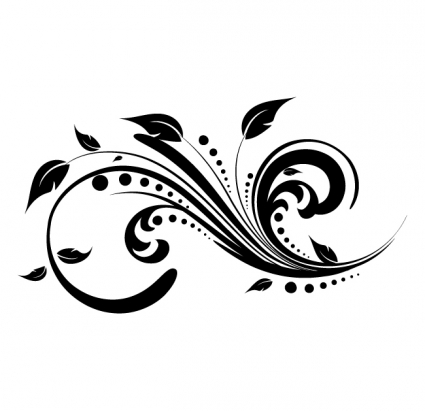 What Types of Question to Ask?
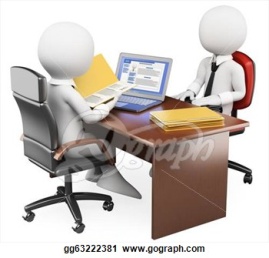 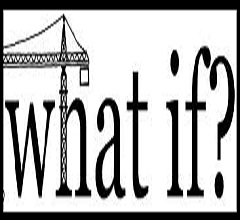 Situational Questions
Behavioral Questions
Other Types of Questions
(Job-related Interview, Stress Interview, Puzzle Question)
How the candidate would behave in a given situation
How they reacted to actual situation in the past
Job-related Interview
Relevant past experiences
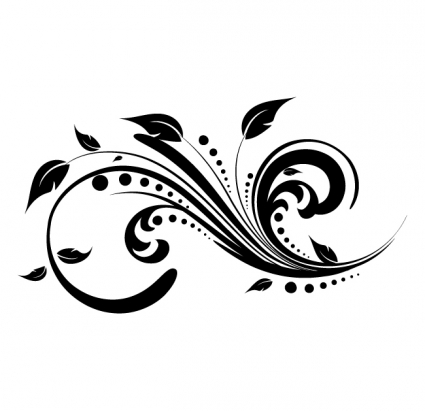 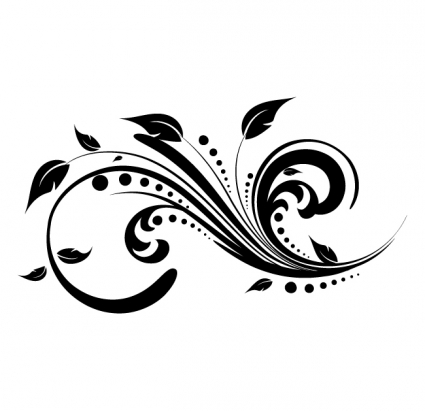 Administering the Interview
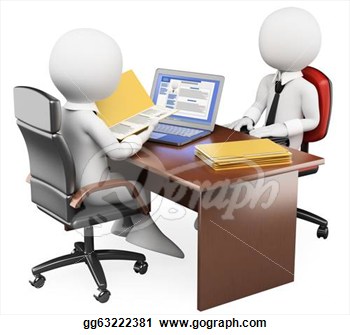 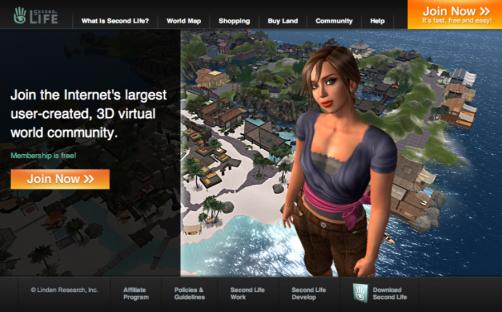 One-On-One Interview
Phone Interview
Second Life
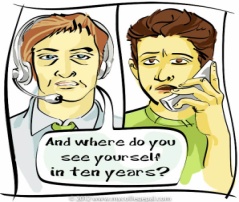 Sequential Interview
Video / Web Interview
Bain & Company Case Interview
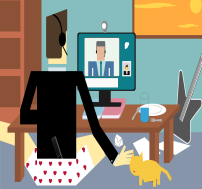 Panel Interview
Computerized Interview
Speed Dating
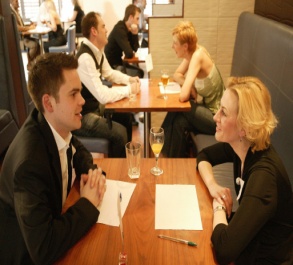 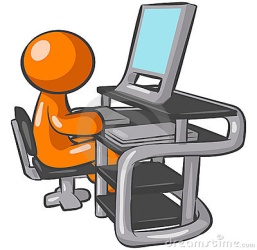 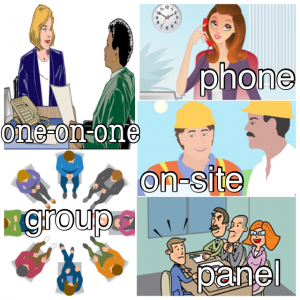 3 Ways to Make the Interview Useful
Use structured situational interviews

Carefully select traits to assess

Beware of Commiting Interviewing Errors

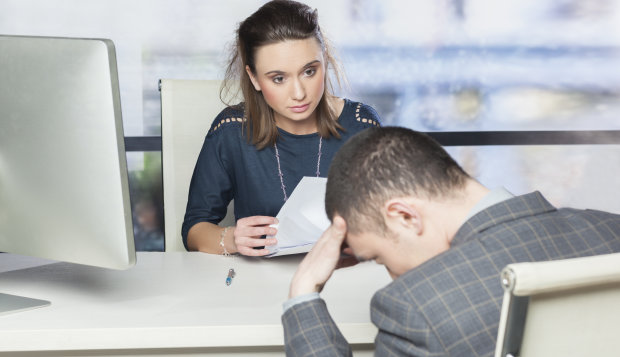 The Errors That Undermine An Interview’s Usefulness
Effect of Personal Characteristics
First Impression (Snap Judgments
5
1
Not Clarifying What the Job Requires
2
Employment Discrimination
Candidate-Order (Contrast) Error and Pressure to Hire
3
Interview Behavior
6
Nonverbal Behavior and Impression Management
Impression Management
4
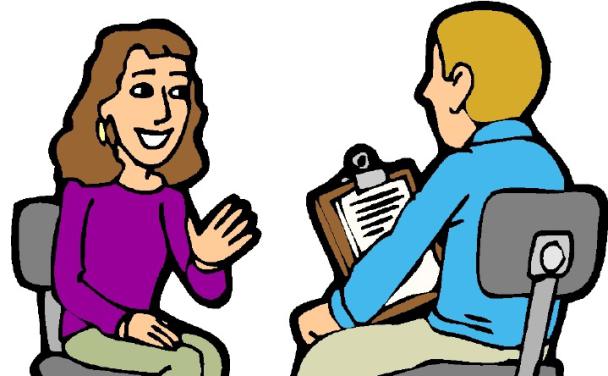 Designing a Structured Situational Interview
Analyze the job
Rate the job’s main duties
Create interview questions
Create benchmark answers
Appoint the interview panel and conduct interviews
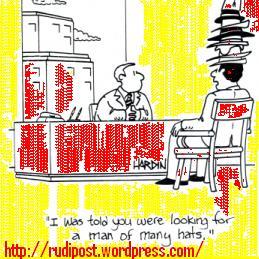 1. First, make sure you know the job
2. Structure the interview
8. Review the interview
7. Close the interview
How to Conduct an Effective Interview
3. Get Organized
6. Take brief, unobtrusive notes during the interview
4. Establish Rapport
5. Ask questions
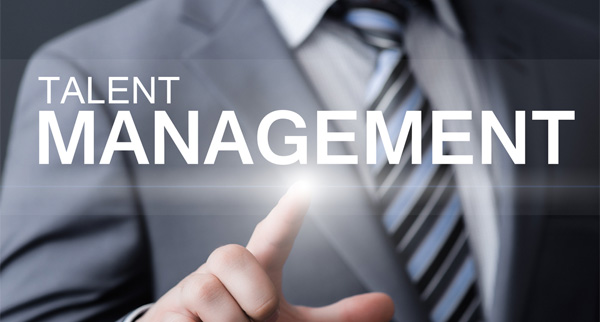 Profiles and Employee Interviews
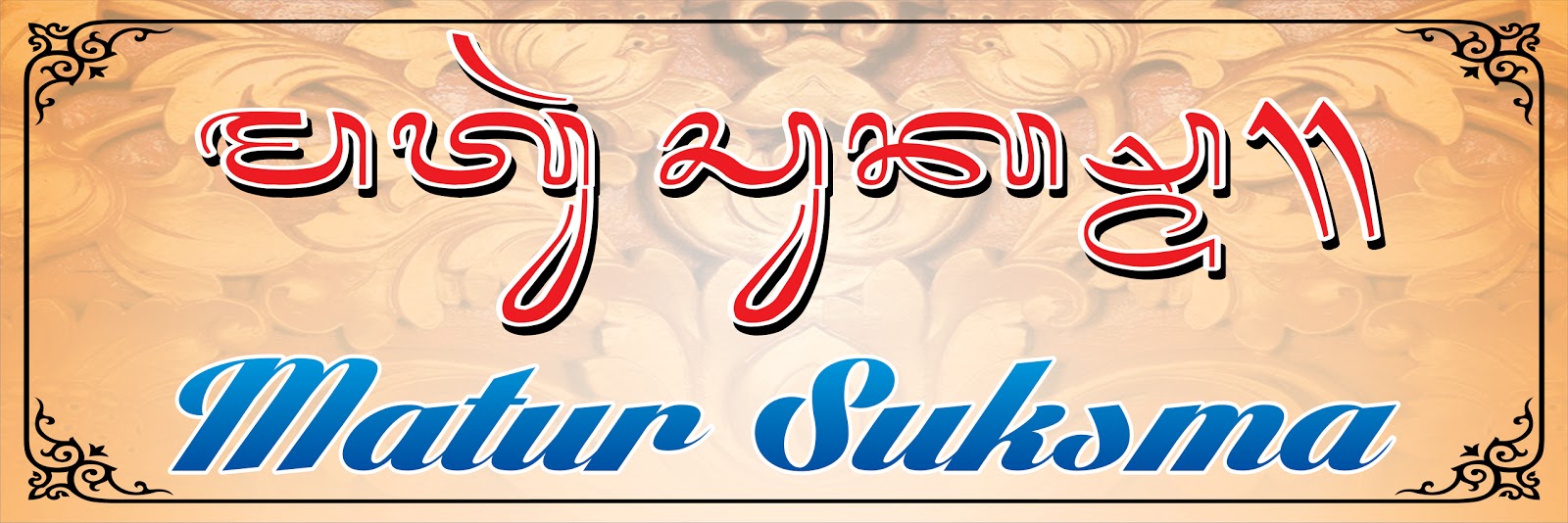